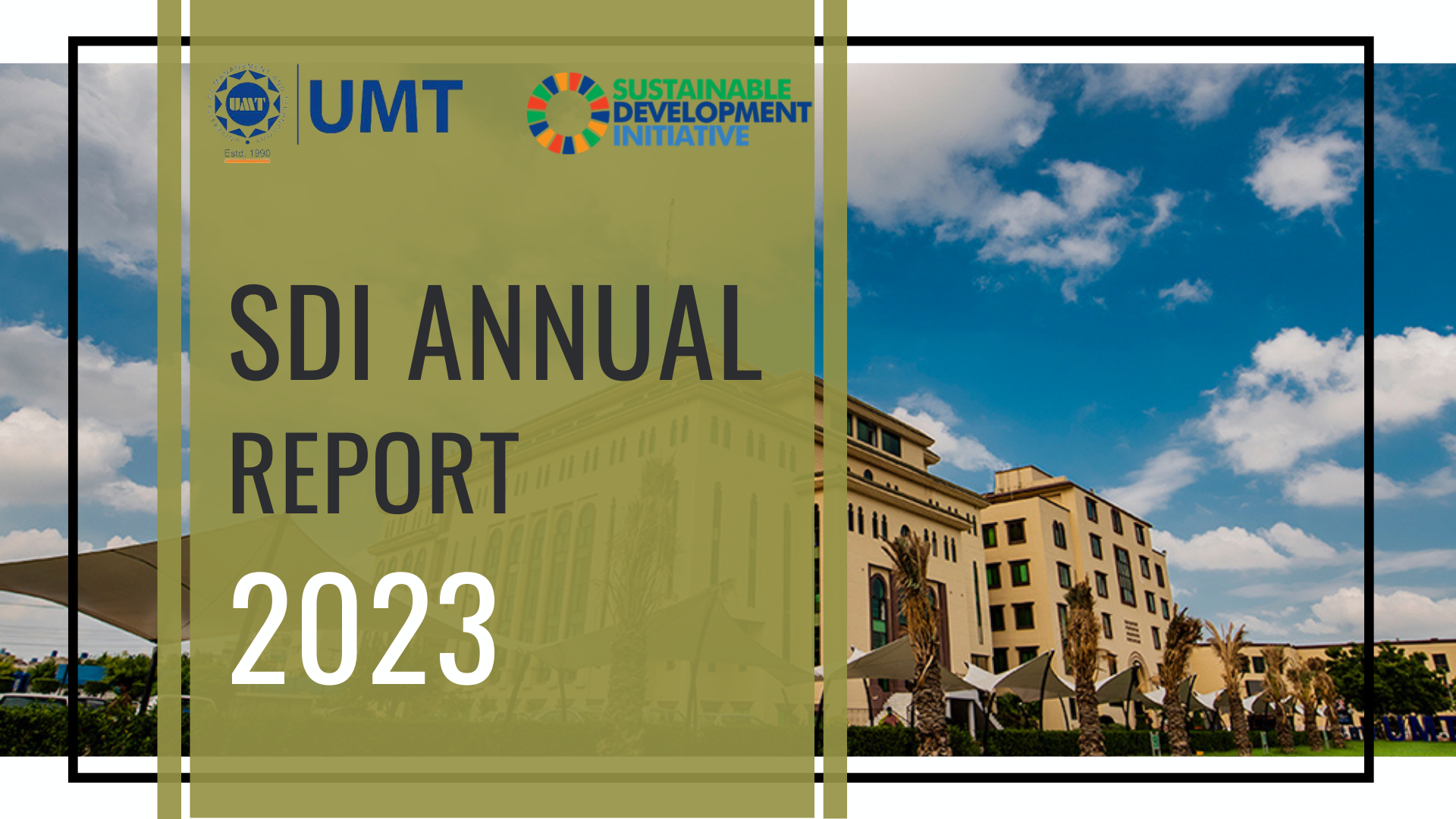 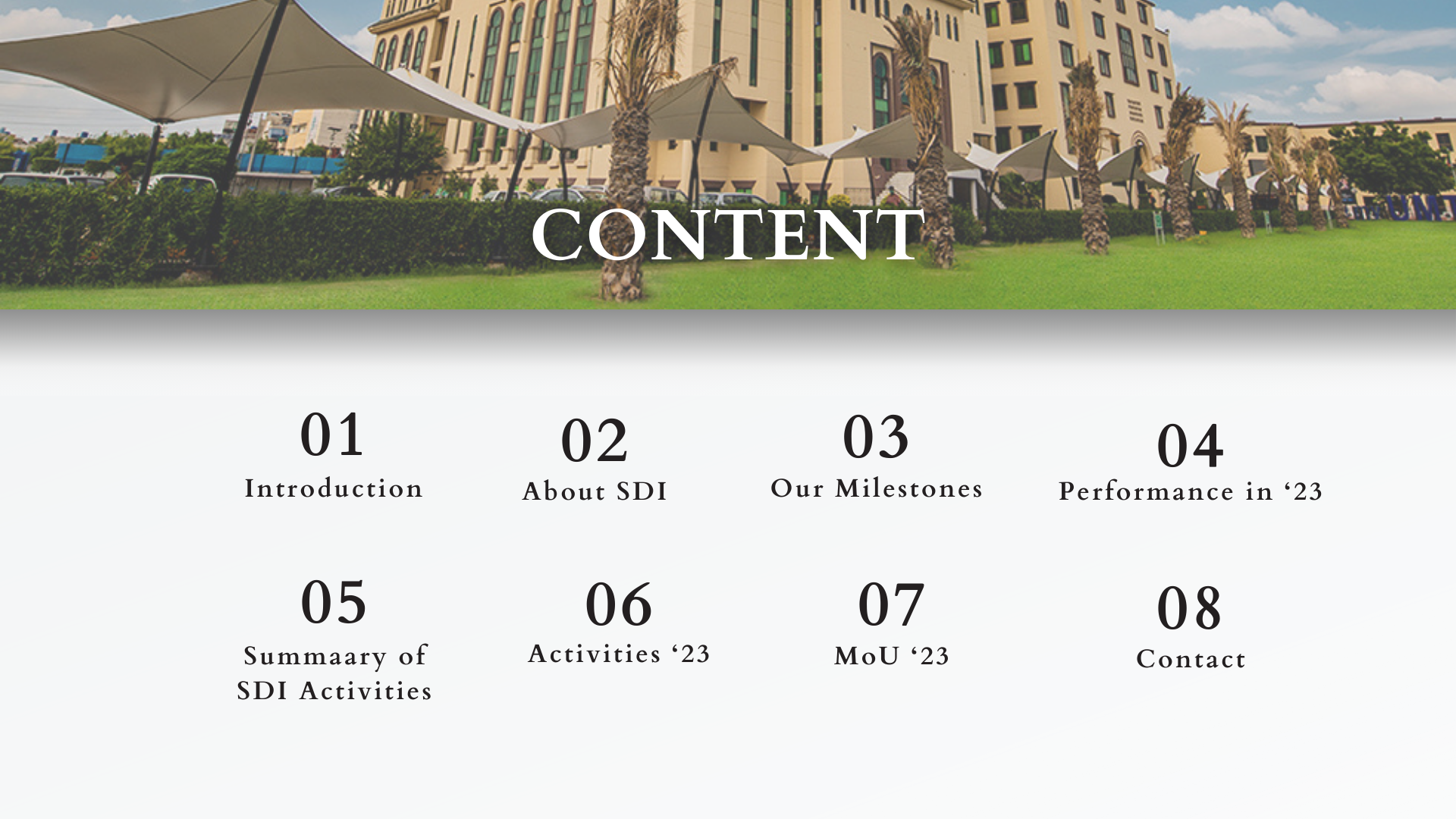 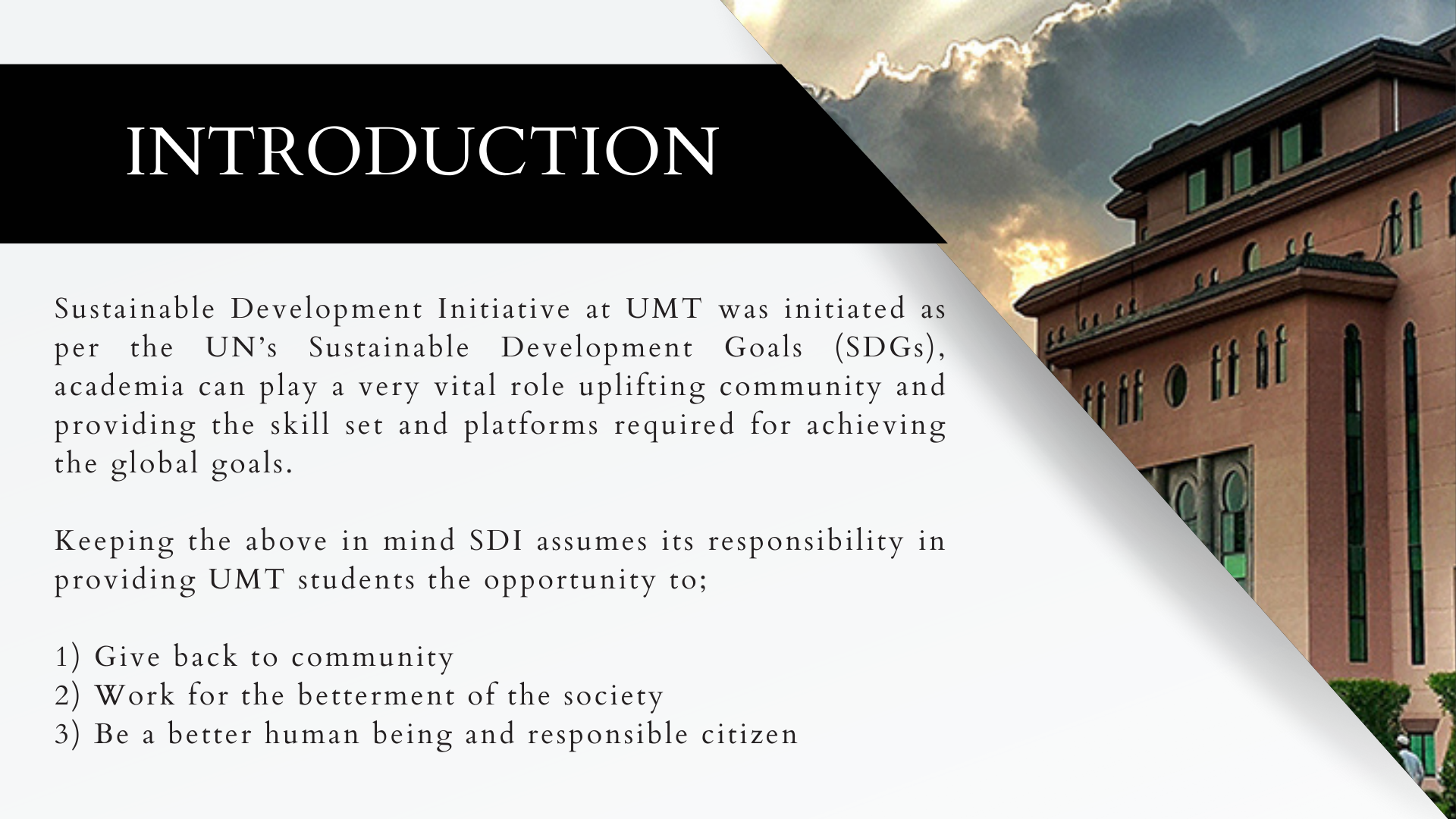 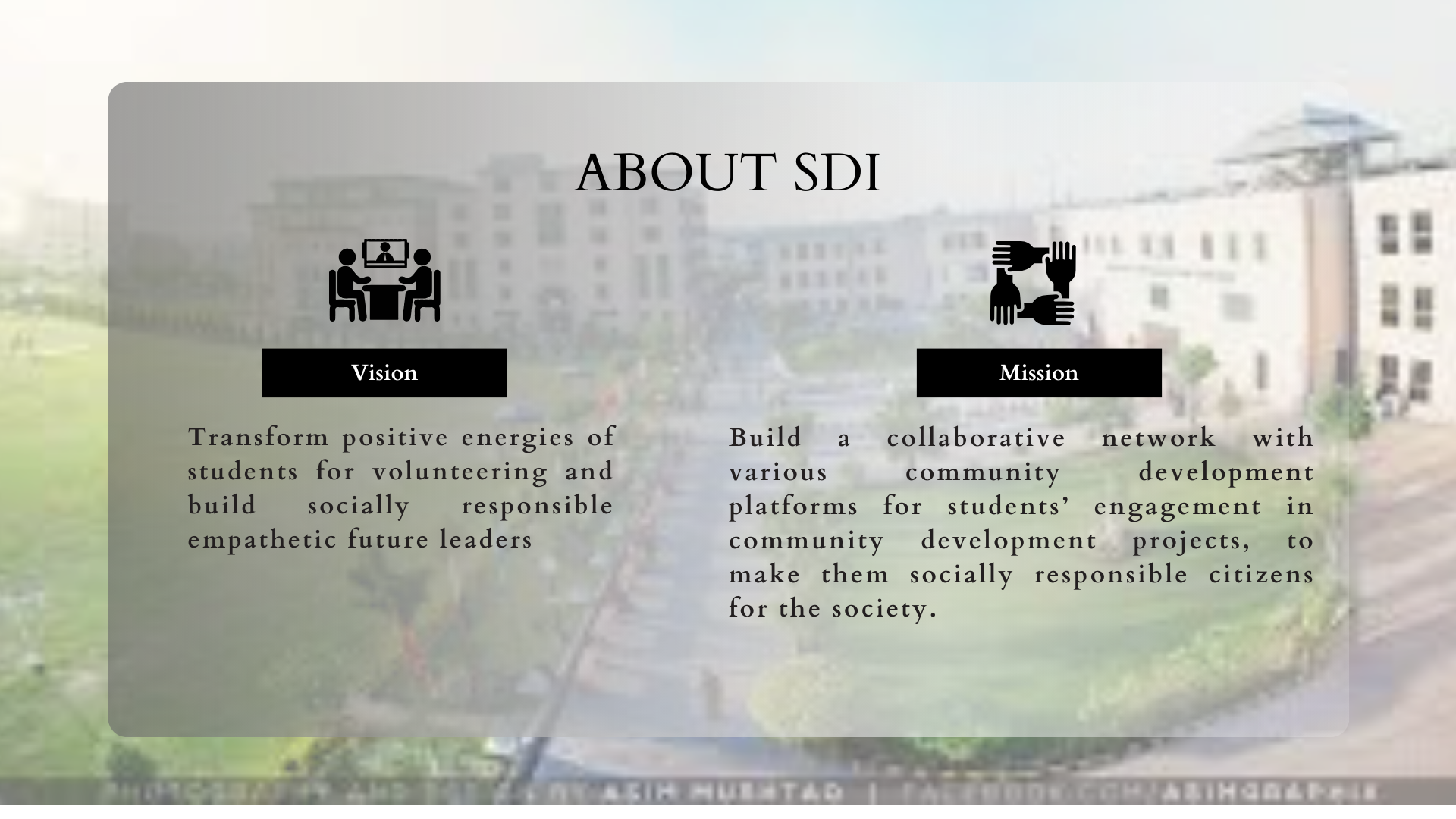 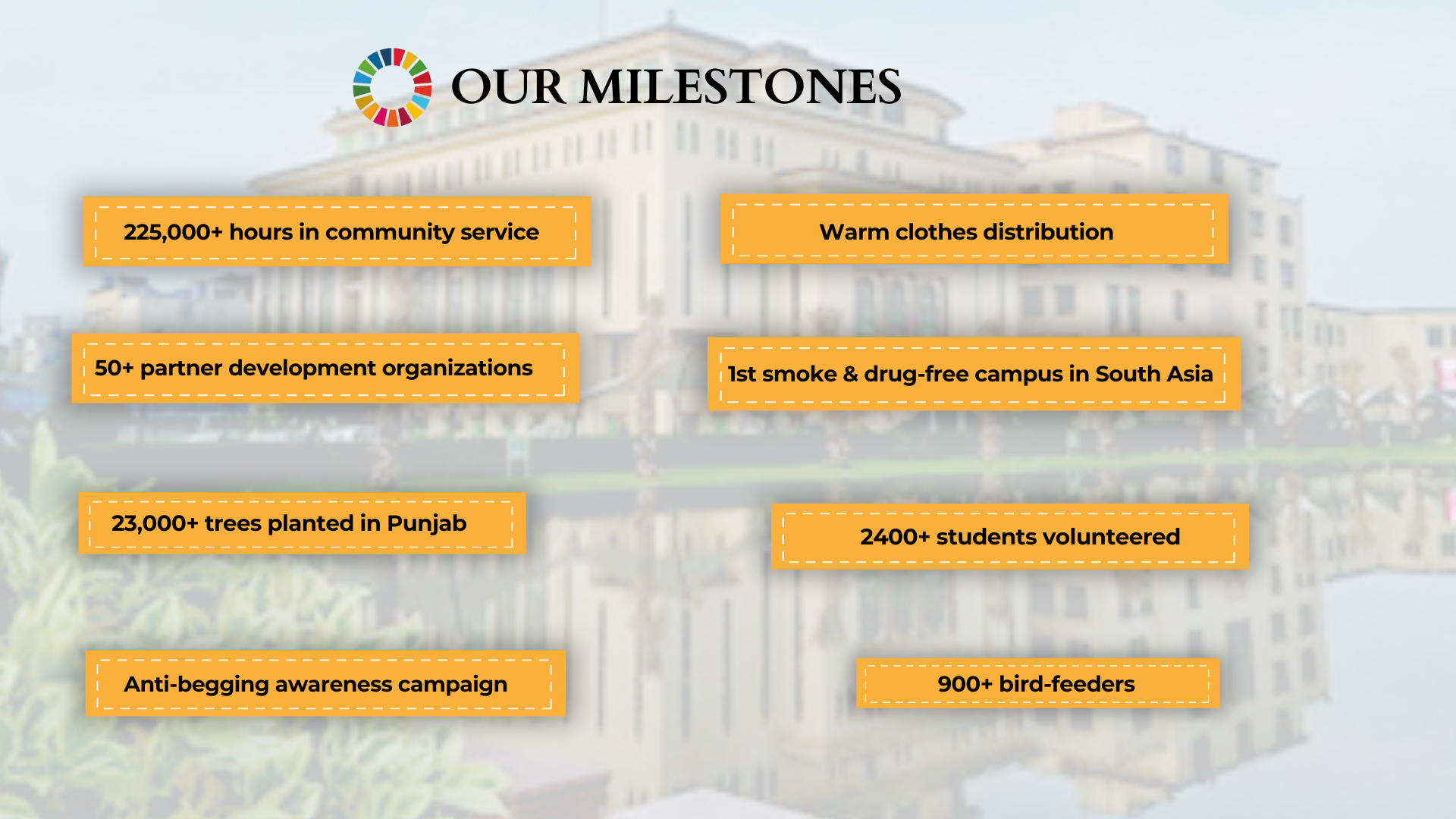 Performance in ‘23
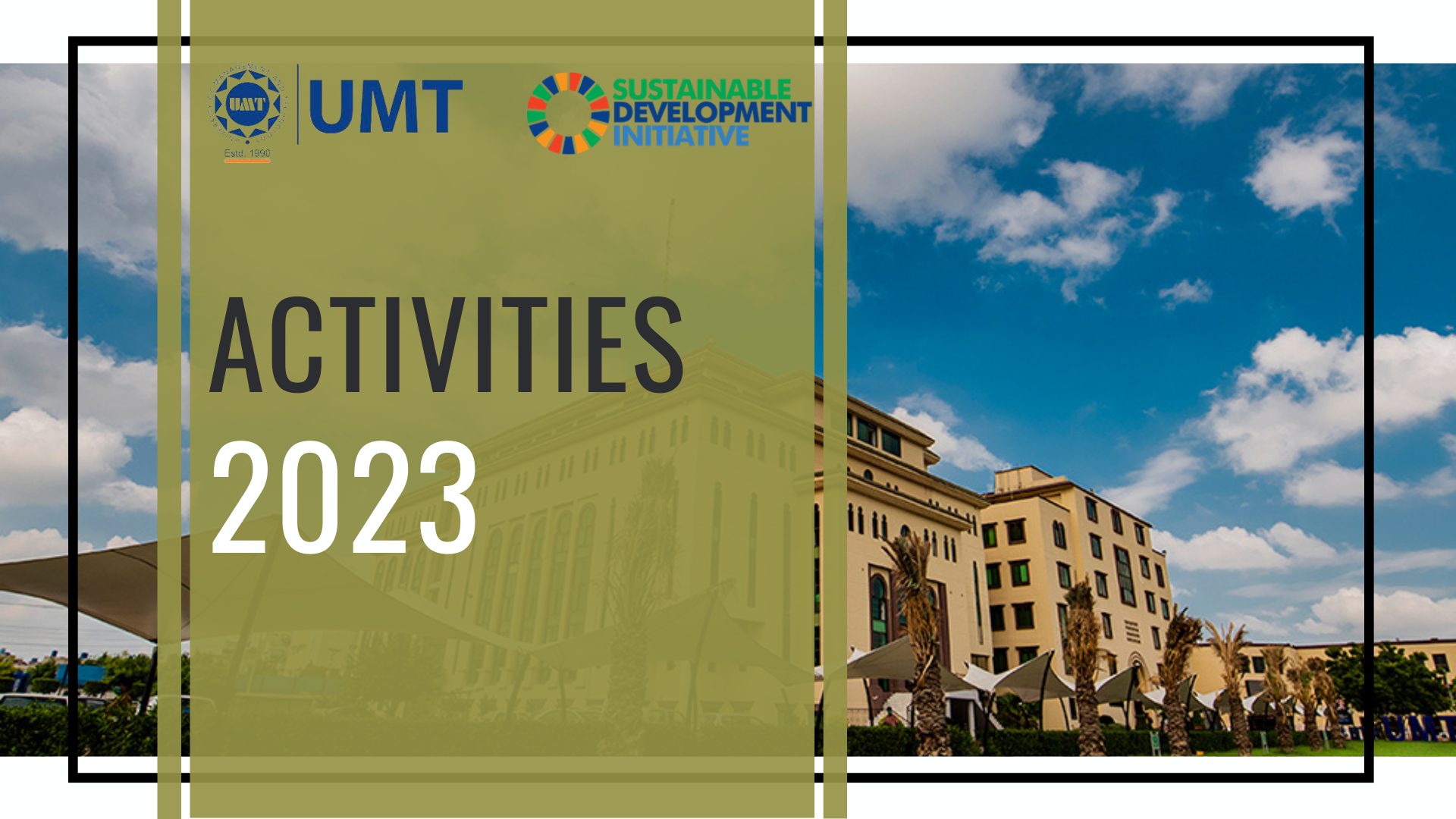 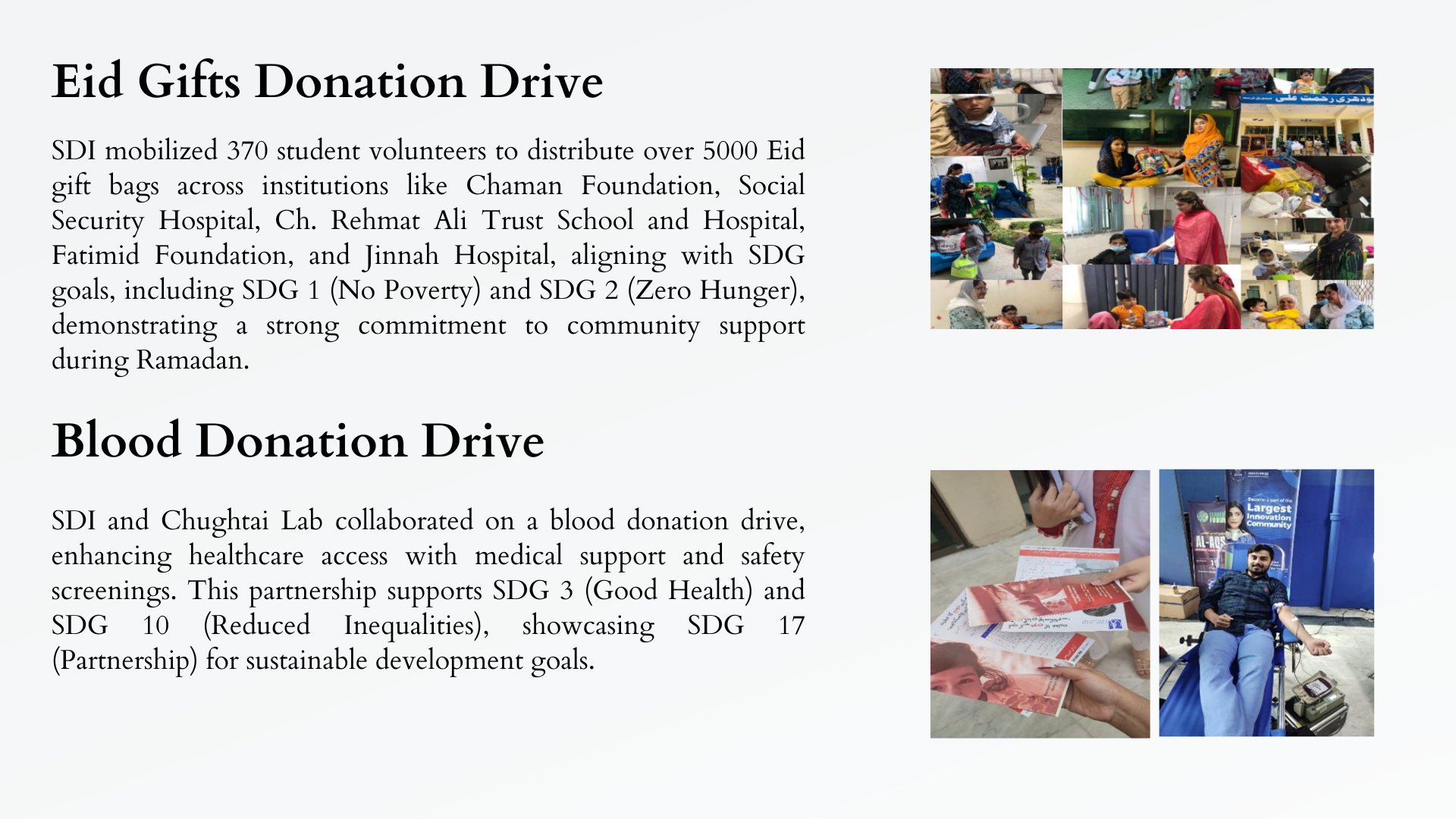 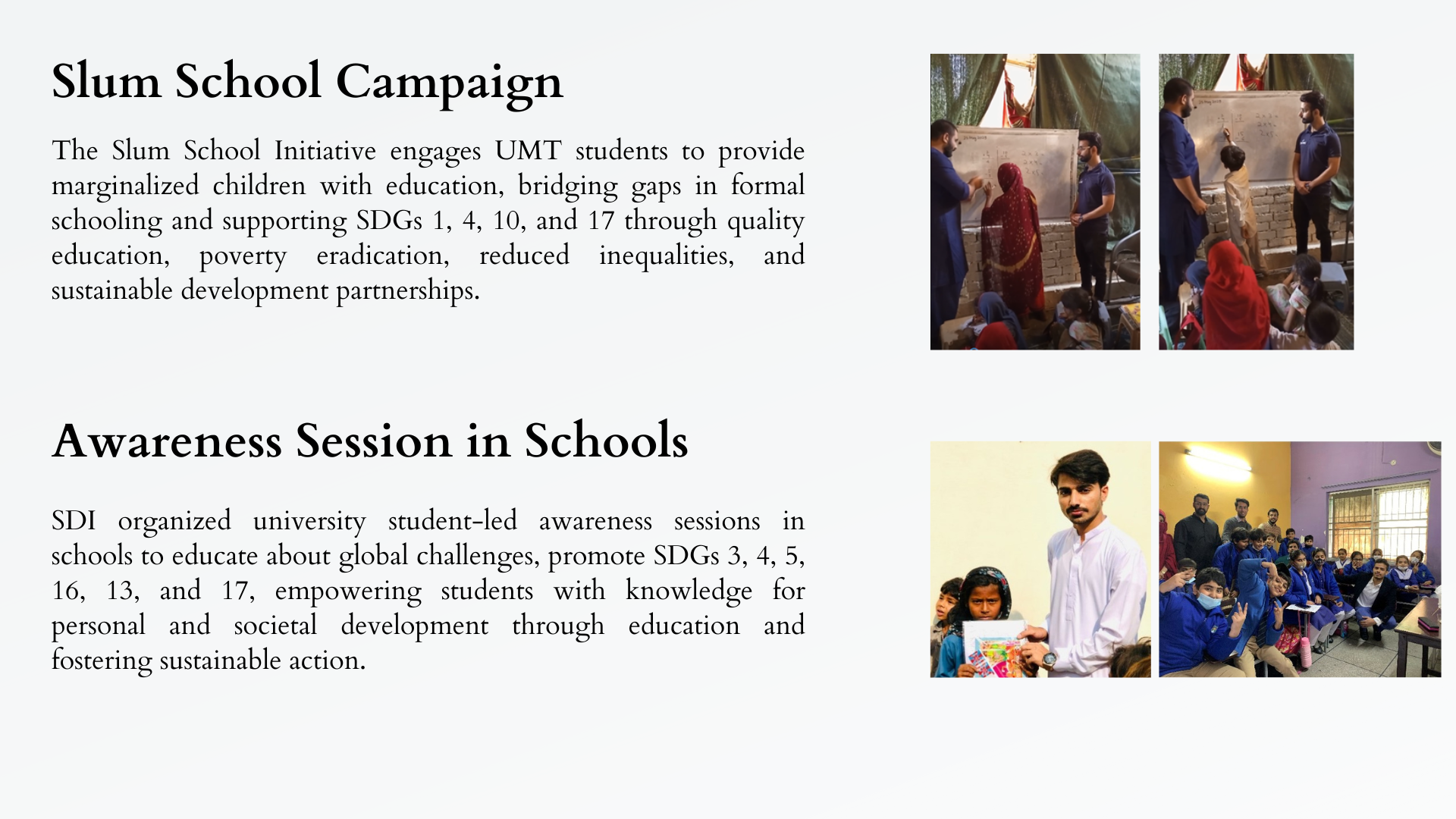 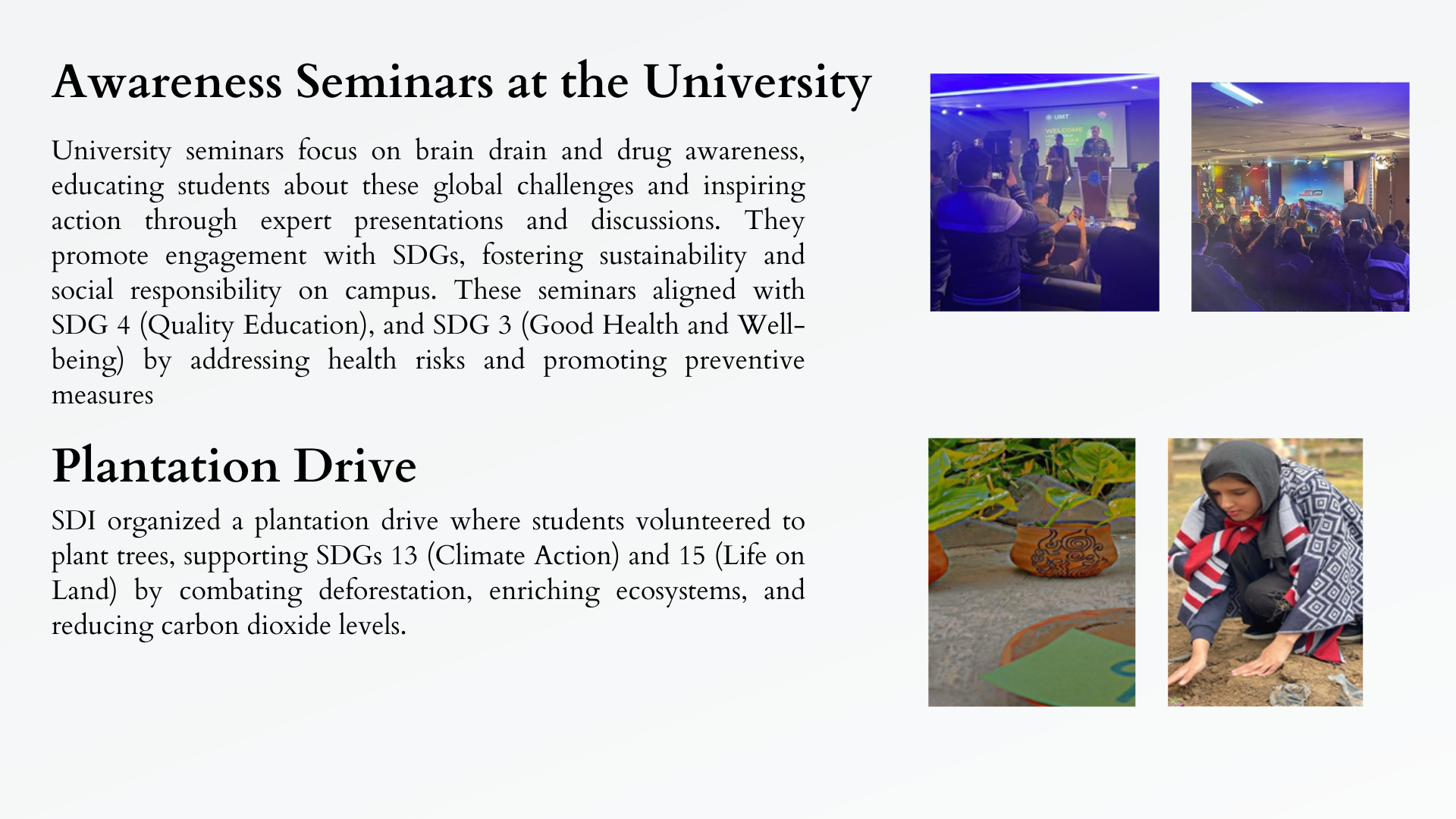 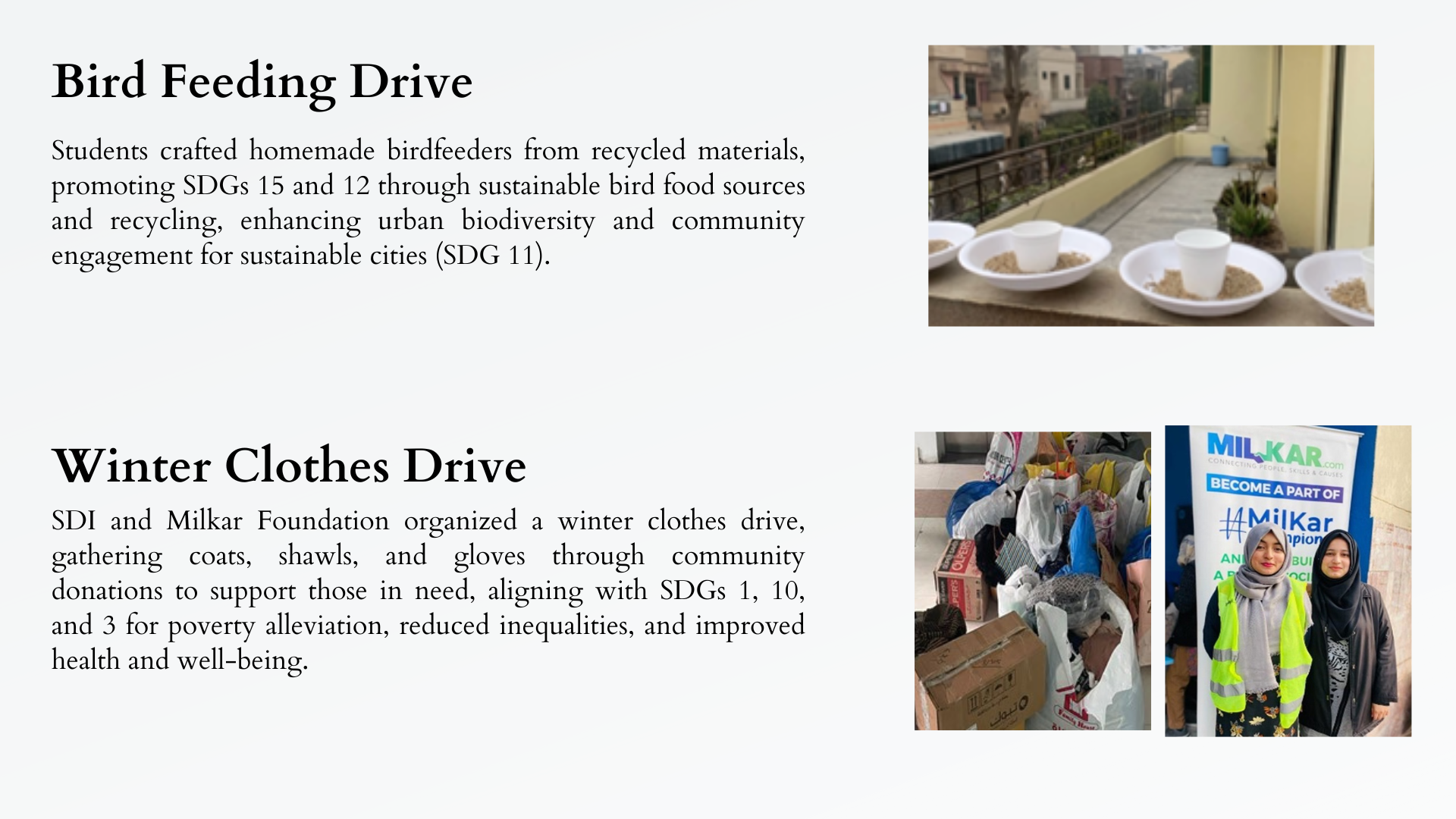 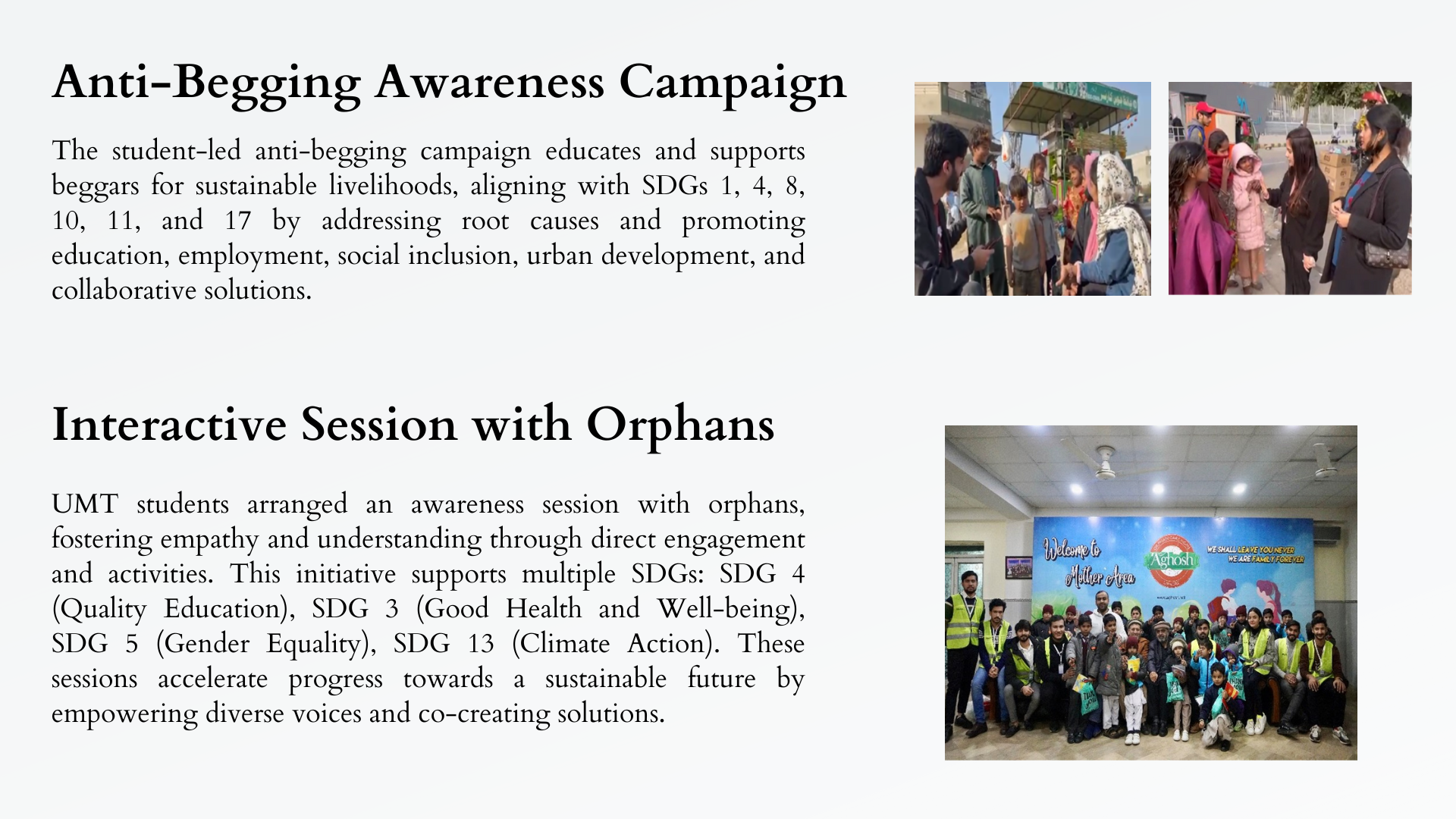 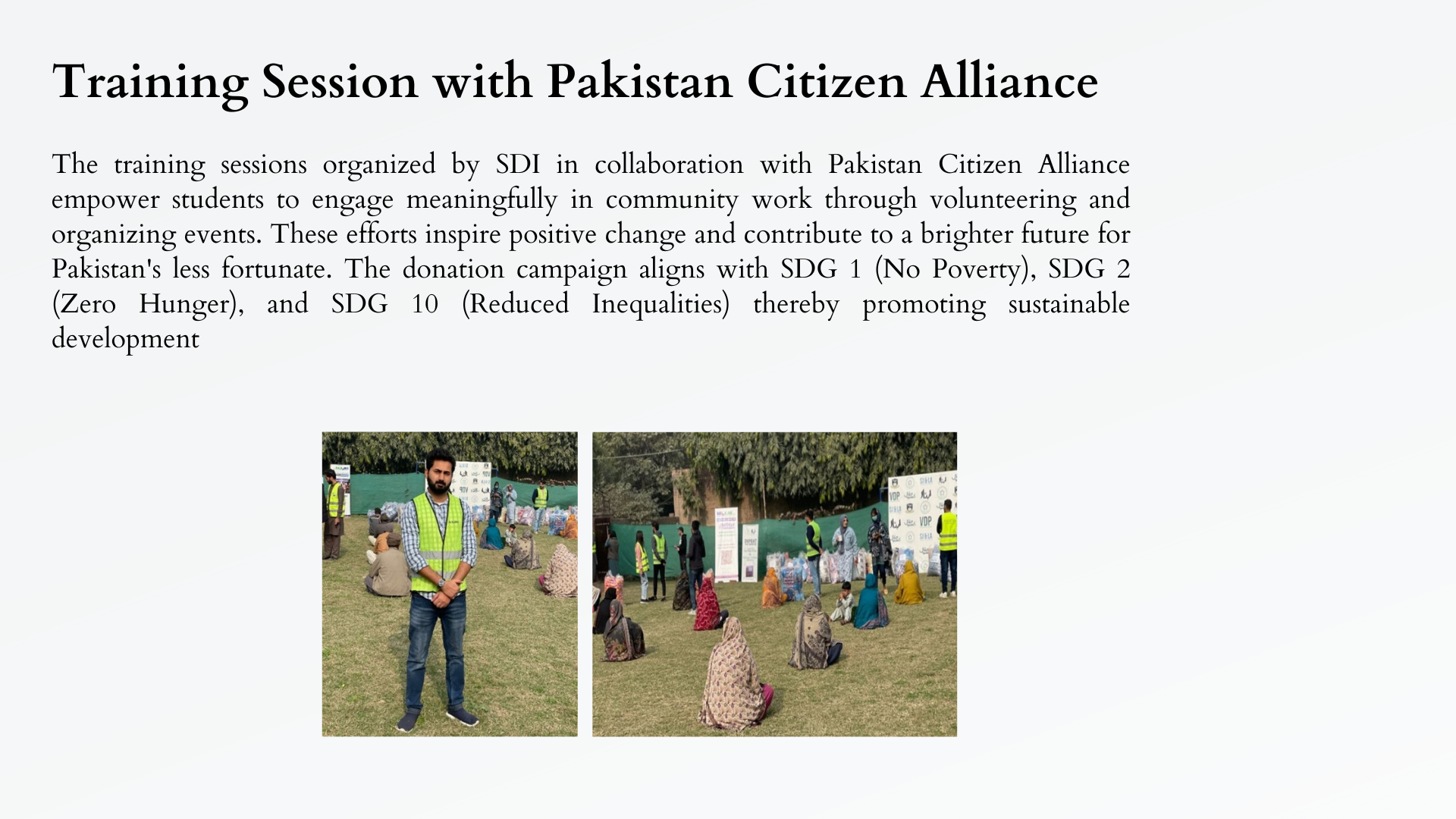 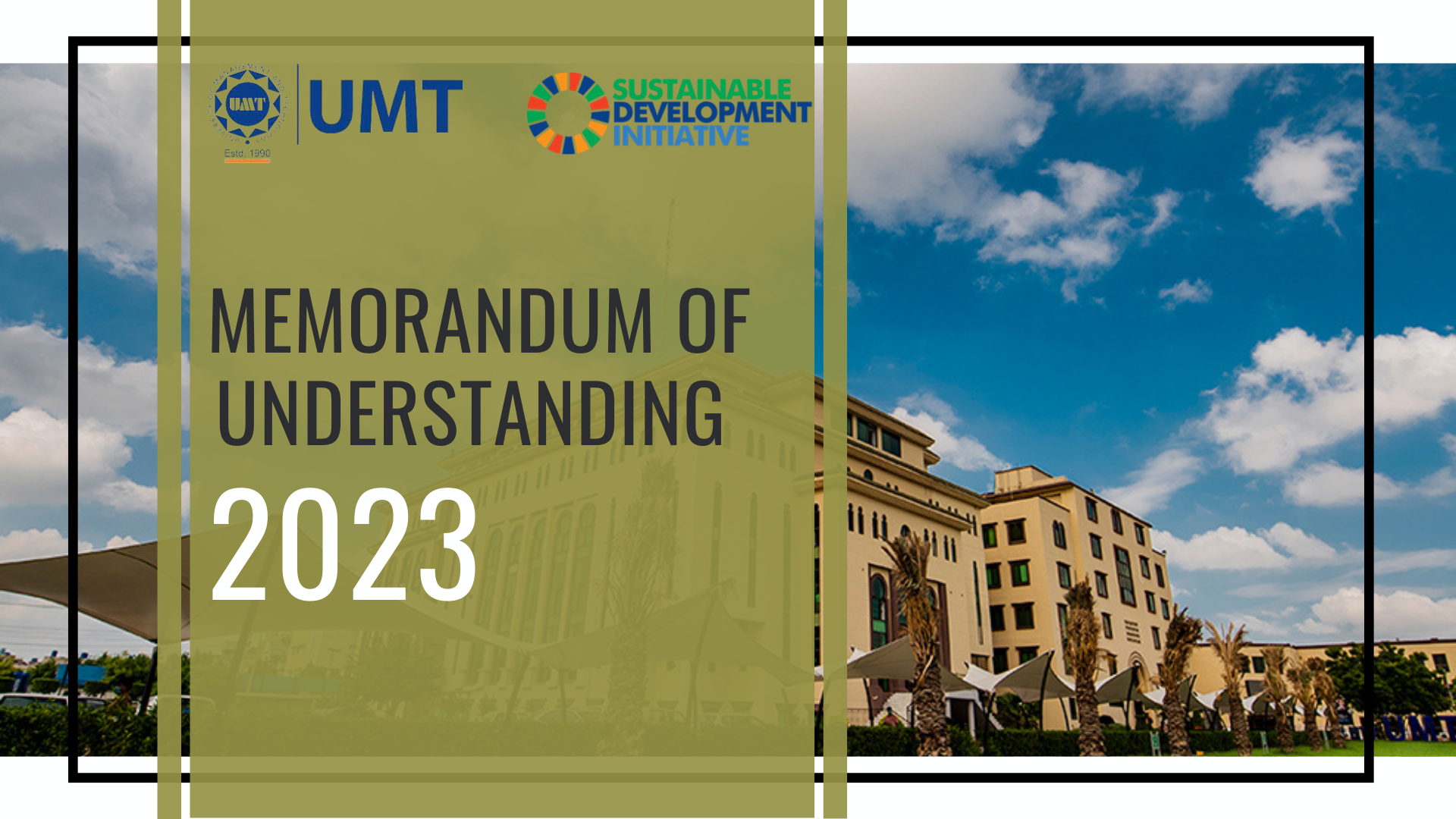 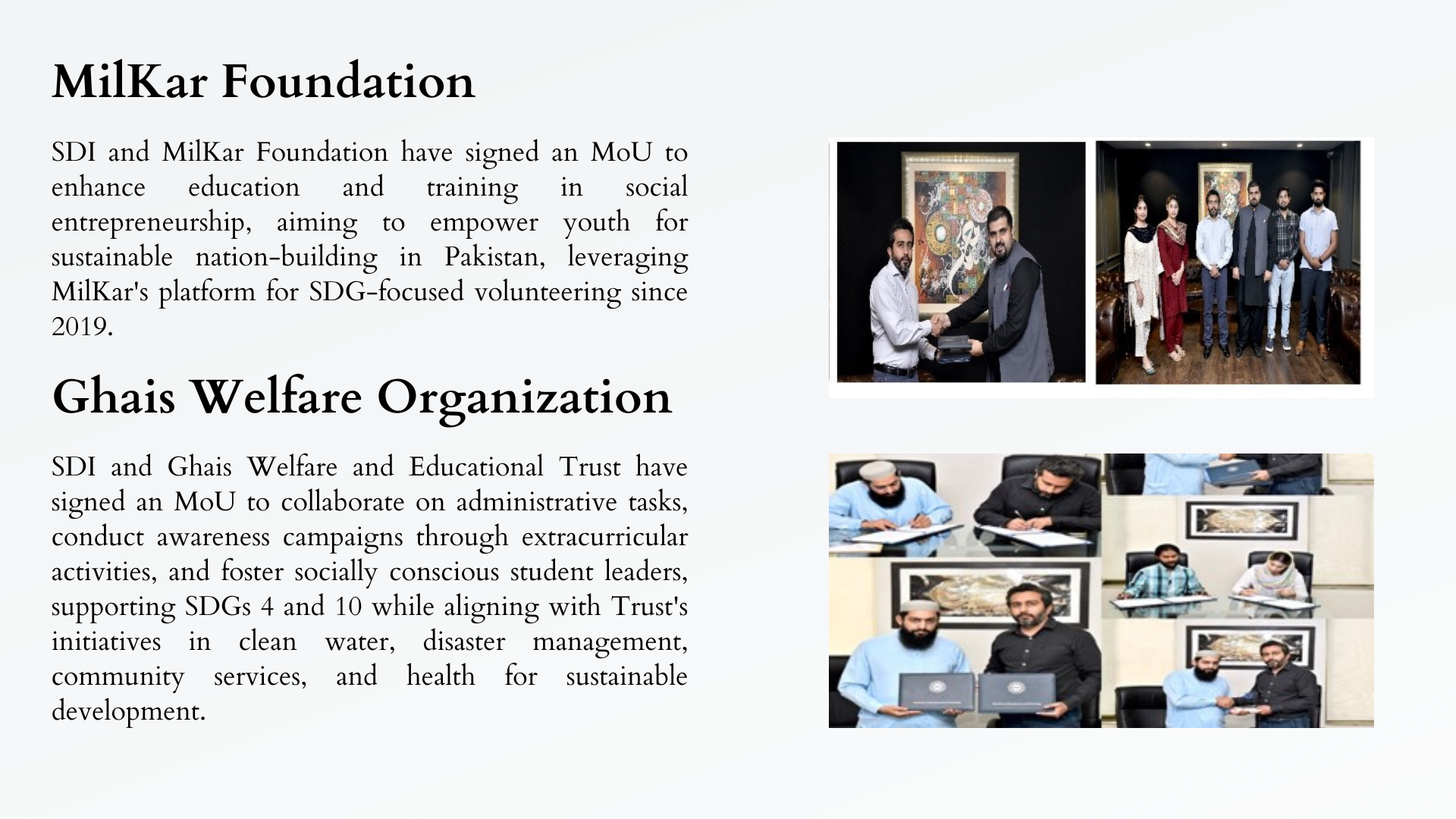 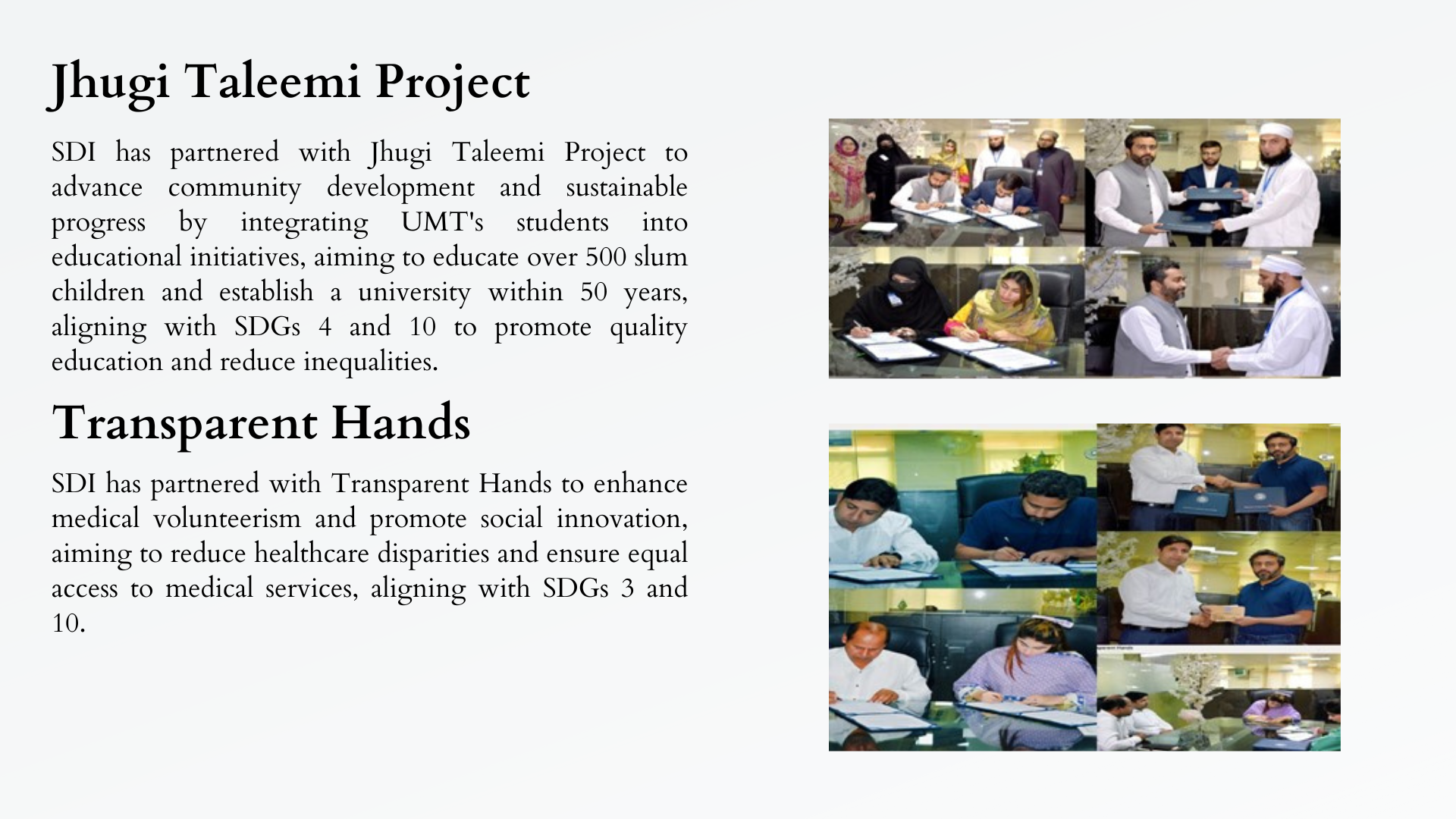 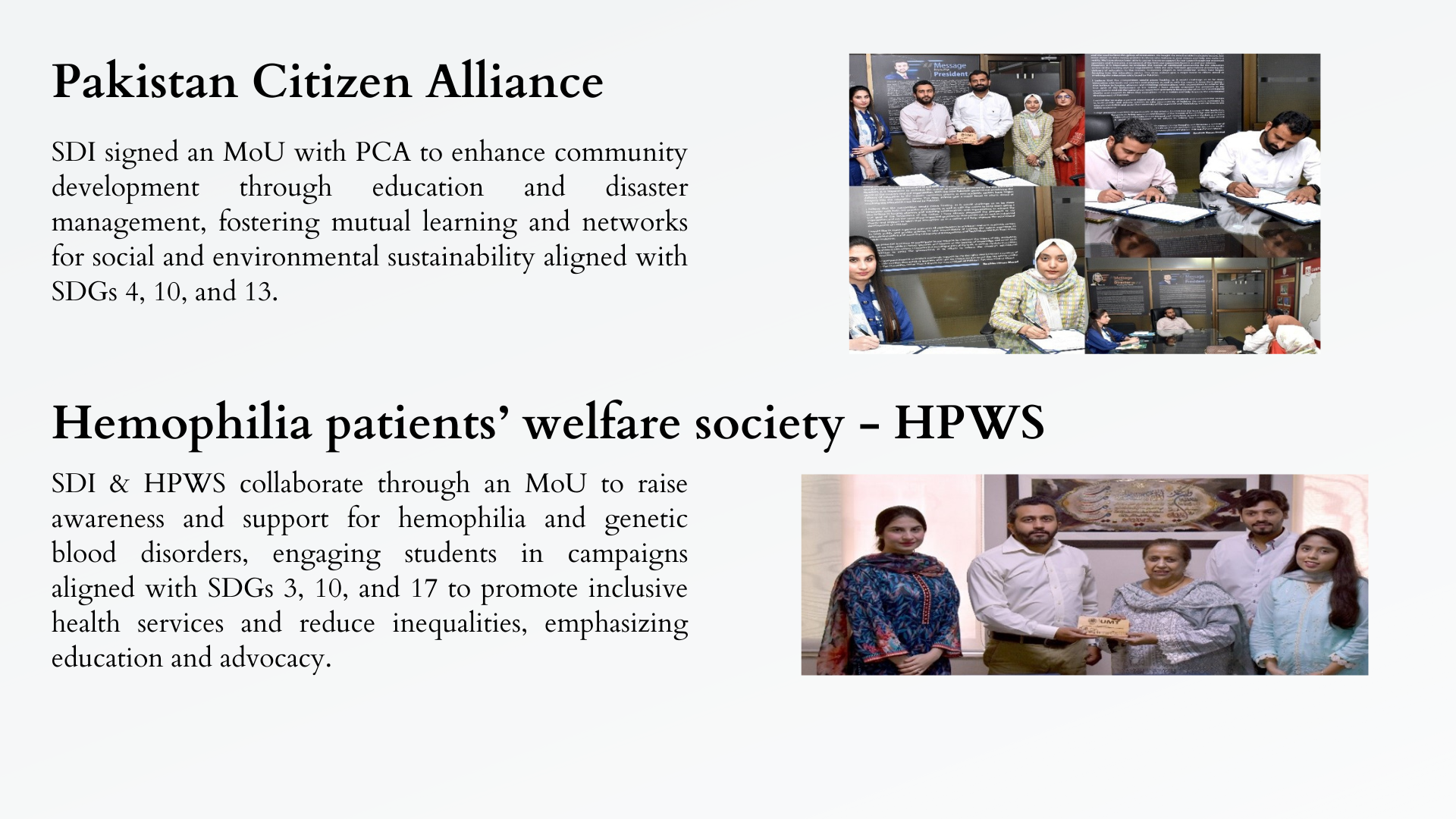 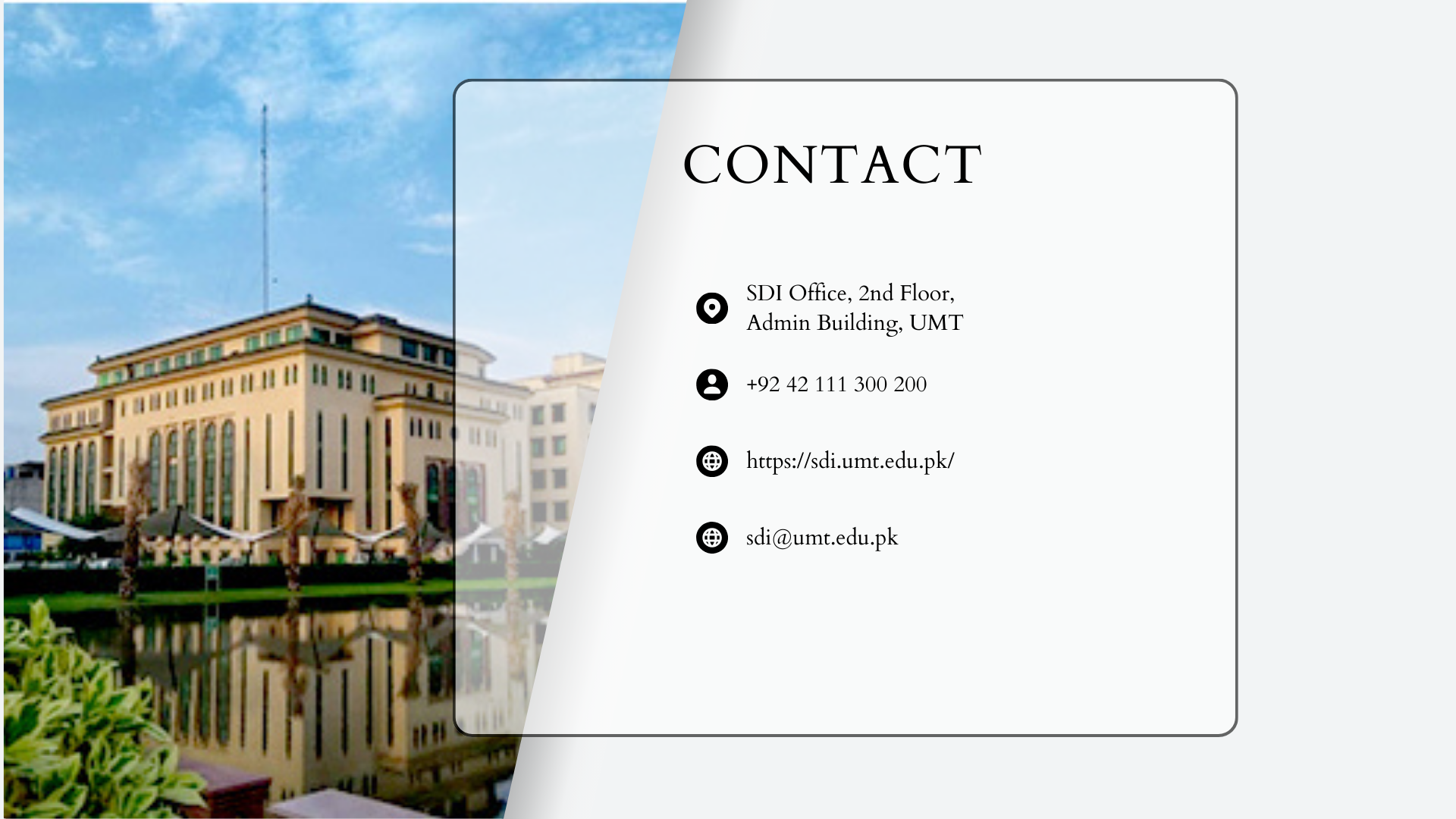